Департамент государственных закупок Свердловской области
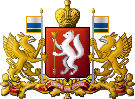 ОСНОВНЫЕ НАРУШЕНИЯ, ВЫЯВЛЯЕМЫЕ ДЕПАРТАМЕНТОМ ГОСУДАРСТВЕННЫХ ЗАКУПОК СВЕРДЛОВСКОЙ ОБЛАСТИ ПРИ РАССМОТРЕНИИ ЗАЯВОК ЗАКАЗЧИКОВ ПО ЗАКУПКАМ ЛЕКАРСТВЕННЫХ ПРЕПАРАТОВ И ИЗДЕЛИЙ МЕДИЦИНСКОГО НАЗНАЧЕНИЯ
Консультант отдела конкурентных процедур 
Департамента государственных закупок Свердловской областиЧеснова Наталья Владимировна
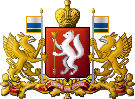 ОБЩИЕ РЕКОМЕНДАЦИИ И ЗАМЕЧАНИЯ
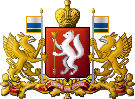 ОБЩИЕ РЕКОМЕНДАЦИИ И ЗАМЕЧАНИЯ
Часть I «Общая часть»
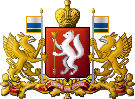 ОБЩИЕ РЕКОМЕНДАЦИИ И ЗАМЕЧАНИЯ
Часть II «Описание объекта закупки»
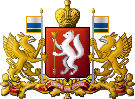 ЗАЯВКИ ЗАКАЗЧИКОВ 
ПО ЗАКУПКАМ ЛП
Часть IV «Обоснование НМЦК»
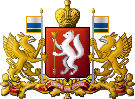 ЗАЯВКИ ЗАКАЗЧИКОВ 
ПО ЗАКУПКАМ ЛП
Часть IV «Обоснование НМЦК»
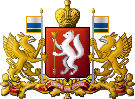 ЗАЯВКИ ЗАКАЗЧИКОВ 
ПО ЗАКУПКАМ ЛП
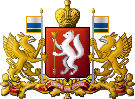 ОБЩИЕ РЕКОМЕНДАЦИИ И ЗАМЕЧАНИЯ (ИМН)
Часть II «Описание объекта закупки»
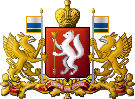 ЗАЯВКИ ЗАКАЗЧИКОВ 
ПО ЗАКУПКАМ ИМН
Часть II «Описание объекта закупки»
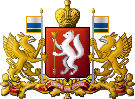 ЗАЯВКИ ЗАКАЗЧИКОВ 
ПО ЗАКУПКАМ ИМН
Часть II «Описание объекта закупки»
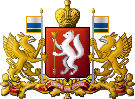 ЗАЯВКИ ЗАКАЗЧИКОВ 
ПО ЗАКУПКАМ ИМН
Часть II «Описание объекта закупки»
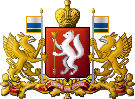 ЗАЯВКИ ЗАКАЗЧИКОВ 
ПО ЗАКУПКАМ ИМН
Часть II «Описание объекта закупки»
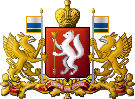 ЗАЯВКИ ЗАКАЗЧИКОВ 
ПО ЗАКУПКАМ ИМН
Часть II «Описание объекта закупки»
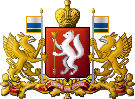 ЗАЯВКИ ЗАКАЗЧИКОВ 
ПО ЗАКУПКАМ ИМН
Часть IV «Обоснование НМЦК»
ЗАЯВКИ ЗАКАЗЧИКОВ 
ПО ЗАКУПКАМ ИМН
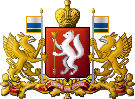 Часть IV «Обоснование НМЦК»
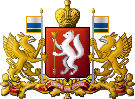 ЗАЯВКИ ЗАКАЗЧИКОВ 
ПО ЗАКУПКАМ ИМН
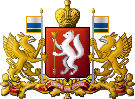 Департамент государственных закупок Свердловской области
Спасибо за внимание!
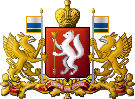 Использованные сокращения
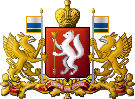 Использованные сокращения